OBGY Part 1
Anna Willis and Alex mcgeachan
Peer teaching for phase 3a
The Peer Teaching Society is not liable for false or misleading information…
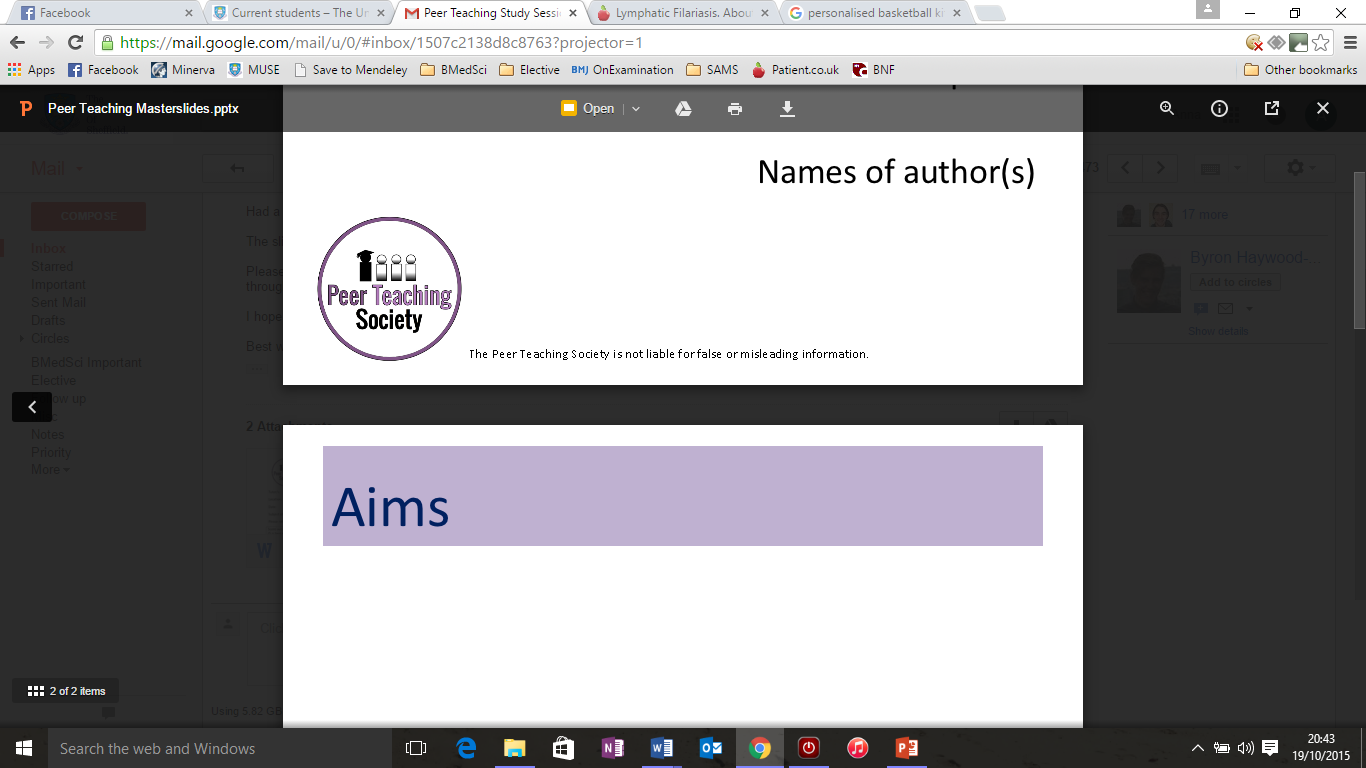 Contents
Antenatal screening
Bloods, USS, Down’s syndrome etc 
Rhesus disease 
Infections 
Complications of pregnancy
Miscarriages 
Ectopic pregnancies 
Molar pregnancies 
Maternal disorders – especially pre-eclampsia and other hypertensive diseases 
Obstetric shock
APH
Disorders of the placenta, include PPH here
Format
Questions!!!
Prenatal Diagnosis
At what gestation would you do normal USS screening?
11-13+6 weeks (check is pregnant, work out EDD, nuchal translucency )
20 weeks (anemology USS, and sexing)
What is the combined test, and what’s it for? 
Down’s syndrome test. Do at 11-14 weeks
Nuchal translucency + free bHCG + PAPP-A + women’s age
If the woman presents after 14 weeks what test could you do?
Quadruple test = maternal AFP + inconjugated oesteriol + bHCG + inhibin A 
At what risk would you consider offering the mother a further test?
1/150
What test would you do?
Chorionic villus sampling or amniocentesis
Prenatal diagnosis continued
At what gestation can you complete CVS and aminocentesis?
CVS = 11 weeks +
Amnio = 15 weeks +
Which test has the highest risk?
CVS = 1-2% risk of miscarriage, amnio = 1% risk
Which tests would you do with the trophoblast biopsy/aminotic fluid?
PCR and FISH (takes 48 hours)
Karyotyping (takes 2 weeks)
Amnio can also teat for CMV/toxoplasmosis/CF
Antenatal care
When should the booking visit take place?
<10 week in community, 11-13+ weeks in clinic
What bloods would you take for a ‘normal’ pregnancy?
FBC, anti-D, syphilis, rubella, HIV, hep B, haemoglobinopathy screen 
urine dip
What conditions might you also screen for?
Diabetes (GTT if overweight – at 28 W if high risk, or 18W if previous GDM)
Amniotic fluid levels
Causes of OLIGOHYDRAMNIOS
ROM
Renal aplasia
42+ weeks
Chromosomal
IUGR
Palcental abruption
TTT syndrome
Maternal dehydration, HTN, pre-eclampsia, ACEi


AFI <5cm
Causes of POLYHYDRAMNIOS
DM
Hydrops
Atresia
Aencephaly
Chromosomal
Foetal anaemia
TTT syndrome
Viral 


AFI >24cm
Rhesus disease
What is rhesus disease?
Condition where mother mounts response against foetal antigens, the antibodies then cross the placenta and can attack foetal RBCs
If mother is D rhesus negative, then they will recognise D antigen as forieng
What is SENSITISATION?
What foetal blood enters mat circulation for the first time
TOP / ectopic / delivery / vag bleeding / IUFD
What is  the HAEMOLYITIC DISORDER?
Occurs in the 2nd pregnancy when next exposed to the antigen = neonatal haemolytic disorder
Presentation: hydrops, polyhydramnios, neonatal jaundice, hepatosplenomegaly, pallor
How do you prevent the haemolytic disease of the baby?
exogenous Anti-D IgG at 28w if rhesus negative (and not sensitised yet)
OR 72hours after sensitising event AND 72hours after delivery if baby is +ve
How can you manage it if they have the neonatal haemolytic disorder?
Antenatal IV transfusion (umbilical vein) // phototherapy when born
Infections
Give 3 reasons why perinatal infections  are important.
Maternal infection may be more severe; preterm labour; foetal abnormality; Vertical transmission
Describe a consequences of the following infections:
CMV
Hearing, visual, mental impairment, epilepsy, cerebral palsy, hydrocephalus, thrombocytopenia or die
Not cardiac defects
Rubella
In early pregnancy causes multiple abnormalities (first 8 weeks)
Cardia, deafness, eye, retardation
13-16w; 30% have deafness
No consequence after16w
Toxoplasmosis
Convulsions, retardation, visual impairment
Hydrocephalus and cerebral calcification
Acute fundal chorioretinitis (retinopathy); can = visual impairement
Herpes zoster
Varicella syndrome =
Dermatomal skin scarring
Neurological defects
Fetal growth retardation
Limb hypoplasia
Eye defects
Parvovirus
Supresses fetal erythropoeisis = anaemia
With variable degree of thrombocytopenia
Fetal death 10% (usually infectin <20w)
GBS
Neonatal infection 
BV
Preterm labour 
Listeria
Neonatal meningitis
[Speaker Notes: Cytomegalovirus 
Most common congenital infection 
Pathology
Herpes virus, transmitted by personal contact
35% women immune
1% develop infection in pregnancy (usually subclinical)
Neonatal effects
Common cause of deafness and handicap
Vertical transmission occurs in 40%; 10% symptomatic at birth(IUGR)
Symptomatic at birth develop:
Hearing, visual, mental impairment, epilepsy, cerebral palsy, hydrocephalus, thrombocytopenia or die
Not cardiac defects
Asypmtomatic at birth
15% develop deafness
Diagnosis
Rising CMV IgM with low IgG to detect maternal infection
Amniocentesis to assess vertical transmission status
Treatment
No vaccine available
Most not severely affected so  monitor to identify high risk
frequent US checks for abnormalties
Fetal blood sampling at 32 weeks (fetal platelet levels)
 
 
Herpes simplex
Pathology
DNA virus, only transmitted on vaginal delivery
Only if mother recently infected as no antibodies passed om
Neonatal effects
Not teratogenic
High mortality
Diagnosis
Clinical
Treatment
First infection of mother in pregnancy = aciclovir
CS for mum with primary infection within 6w of labour 6w 
Recurrent genital lesions at time of delivery = aciclovir (after 36w), 
Aim for vaginal delivery
Avoid PROM
 
 
 
Rubella
Pathology
Rare congenitally due to immunisation
Neonatal effects
In early pregancy causes multiple abnormalities (first 8 weeks)
Cardia, deafness, eye, retardation
13-16w; 30% have deafness
No consequence after16w
Diagnosis
Rubella specific IgM
Treatment
Non-immune women develops it before 16w = offer top
After 16w  = no management
Vaccinate after pregnancy = live so contraindicated
 
 
 
Toxoplasmosis
Pathology
Protazoan: toxoplasmosis Gondi
Contact with cat faeces, soil, uncooked meat
Neonatal effects
More common later in pregnancy
Early infection = more severe sequelae
Convulsions, retardation, visual impairment
Hydrocephalus and cerebral calcification
Acute fundal chorioretinitis (retinopathy); can = visual impairement
Diagnosis
Hydrocephalus on US
Maternal IgM
Amnio to confirm vertical transmission (after 20w)
Treatment
Maternal diagnosed = spiramycin
Vertical transmission = combnation therapy for 1 year/ offer TOP
Pyrimethamine and sulfadiazine
 
 
 
Syphilis
Pathology
Trepenomun pallidum
Neonatal effects
Active disease = miscarriage, still birth or severe congenital disease
Early pregnancy = high chance of transmission + high chance of still birth
Diagnosis
VDRL screening test (routine)
Trep pal specific tests
Treatment
Benpen = safe + prevent but NOT reverse damage
1st/2nd trimester - 1 dose 
3rd trimester 2 doses
Give child IV BenPen for first 10 days
If completed before 1 month before delivery = good prognosis and no rx for child
 
 
 
Herpes zoster
Pathology
Rare in pregancy but = Severe Maternal Illness (hepatitis, encephalitis, mortality)
Neonatal effects
Teratogenicity is a rare effect of early infection, particularly under 16w (give aciclovir)
Varicella syndrome =
Dermatomal skin scarring
Neurological defects
Fetal growth retardation
Limb hypoplasia
Eye defects
Maternal infection within 4 weeks of birth = severe neonatal infection
Diagnosis
Treatment
Exposed to zoster = check if immune
Non-immune = Ig within 10 days of exposure to avoid infection
Infection = aciclovir
In late pregnancy babies born 5 days after or 2 days before mother develops illness
Ig and then aciclovir if infection occurs
 
Parvovisrus
Pathology
B19 virus
Slapped cheek, arthralgia or asymptomatic
Infection usually from children
Neonatal effects
Supresses fetal erythropoeisis = anaemia
With variable degree of thrombocytopenia
Fetal death 10% (usually infectin <20w)
Diagnosis
+ve maternal IgM = close fetal surveilance
Anaemia on US
Increased blood flow velocity in MCA and subsequent anameia (cardiac failure)
Hydrops occur in 50%
Treatment
Infected mothers scanned frequently for anaemia
Hydrops detected = in utero transfusion if severe
 
 
Group A strep
Pathology
Strep pyogenes (carried by 5-30%; sore throat )
Occasionally causes 
Sevre illness with chorioamnionitis
peurpural sepisis (50% of meternal deaths from sepsis due to GAS)
Infection from child -> maternal hand -> perineum
Effects in pregnancy
Chorioamnionitis
Abdo pain
Diarrhoea
Sepsis
Fetas often dies in utero (labour ensues)
Diagnosis
Cultures
Management
High dose Abx _ intensive care
 
 
Group B strep
Pathology
Strep agalactaiae (carried asx in 25% of women)
Neonatal effects
Infection occurs during labour usually in presence of risk factor
Ealy onset GBS sepsis occurs in 1 in 500 = severe illness
Term mortality 6%
Prem mortality 18%
Management
IV penecillin in labour if RF present
Previously affected child
Fever > 38
ROM > 18h
 preterm labour
 
 
Hep c
Often found in HIV +Ve women
Vertical trans in 6% (nire if high viral load/ HIV)
Neonates: if infected prone to hepatitis
Screen only high risk groups
 
Hep b
Pathology
DNA virus
Infectivity dependent of AB status
HBsAb +ve = low infectivity 
Those with antigen (HBsAG) but not Ab// those with the E antigen (HBSeAg) = more infectious
Neonatal effects
Vertical transmission can occur at delivery - 90% of infected become chronic carries
Diagnosis
Management
Neonatal immunisation (reduce risk by >90%)
 
 
Chlamydia +gonorrhoea
Preterm labour + neonatal conjunctivitis
Azithromycin can cause feta l teeth discolouration
 
 
Bacterial vaginosis
Preterm labour and late miscarriage common
Best treatment is with oral clindamycin reduces preterm risk (if used before 20w)]
Complications of Pregnancy
Define miscarriage
Foetus dies or is delivered dead before 24  weeks
What are the types of miscarriage?
Threatened
Bleeding but foetus alive, uterus is correct size for dates, os closed / 60% will be viable
Inevitable
Heavy bleeding, os open. May present in SHOCK. Miscarriage imminent.
Incomplete
Some foetal parts passed, os open. Expectant management if <8weeks
Septic
Contents of uterus infected = endometritis / Vaginal loss is smelly, uterus tender
Missed (or delayed)
Fetus not developed or died in utero, but not recognised until bleeding or US
What investigation would you do for ?miscarriage
USS and bHCG
How would you manage a non-viable miscarriage?
Expectant 
Medical
Prostaglandin (soften cervix) +/- mifepristone (causes contractions)
Surgical
Evacuation of retined products of conception
What is a side effect of surgical management?
Asherman’s - Intrauterine adhesions of basal layer of endometrium = amnorrohea 
Perforated uterus
Woman presents with lower abdo pain, and dark PV bleed. On examination her cervix is excitable. What investigations would you like to do?
Pregnancy test
Transvaginal USS
Uterus empty = do quantitive serum HCG

Name 3 differentials
Ectopic pregnancy
Miscarriage 
PID
Menstruation 
Cancer 
Management of ectopic pregnancy
ABCDE
NBM
FBC + crossmatch
ACUTE: lapatromy – salpingectomy
SUBACUTE: laprascopy = salpingectomy OR medical methotrexate (if no rupture, and no cardiac activity and bHCG <5000) OR conservative (if bHCG <2000 and stable)
HTN
What are the normal changes in blood pressure during pregnancy?
Initial decrease in BP then rises up to original level 
Define pregnancy induced hypertension in pregnancy
140/90 or more after 20 weeks (otherwise its not due to the pregnancy) = gestational hypertension (no proteinuria) 
Define pre-eclampsia.
Proteinuria and hypertension after 20 weeks.
What is the pathophysiology of pre-eclampsia.
STAGE 1: incomplete tropoblastic invasion = reduced spiral artery flow = reduced uteroplacental blood flow
STAGE 2: inflammatory response = endothelial damage = vasoconstriction
Give 5 risk factors
Nullip / FH / obesity / extreme of age / DM / Antiphospholipid syndrome / renal disease / chronic HTN
[Speaker Notes: 1) Normally falls  by about 30/15 in second trimester (lowest point) due to reduced resistance
By term levels are back to pre-pregnant levels

2) Young; afrocarribean; twins]
Give 5 symptoms / signs
None / headache / drowsiness / nausea / visual disturbance / epigastric pain / sudden onset oedema 
What investigations should be carried out.
Urine dip (2+ protein)
Blood culture
Protein:creatinine ratio (>30 = bad)
Foetal USS / Doppler / CTG
Bloods (U+E/ LFTs/FBC)
A 29+1 G1P1 presents with malaise, bruising and hepatomegaly. What complication of pre-eclampsia does she have?
HELLP
What is eclampsia? 
Grand-mal seizures 
A patient attends A+E due to a seizure (still ongoing), and you notice she is pregnant. What is your immediate management?
ABCDE
Magnesium sulphate 
She recovers but still has a high blood pressure. What drug would you use for initial BP control?
Nifedapine 
And what to maintain her BP?
Methyldopa (or labetalol)
Name an antihypertensive, anticoagulant, and antibiotic you should avoid in pregnancy.
ACEi / thiazide, warfarin, trimethoprim or tetracycline
Gestational diabetes mellitus
Give a definition of GDM.
Carbohydrate intolerance first diagnosed in pregnancy with fast BG >7.0 or GTT >7.8 2 hour post glucose
List 5 foetal and 4 maternal complications of GDM
Foetal: VSD / preterm delivery / lung immaturity / neural tube defect / polyhydramnios / dystocia / foetal compromise
Maternal: UTI / pre-eclampsia / increased risk of needing C section / nephropathy / retinopathy / DKA risk
What is the screening protocol for GDM?
GTT at 28 W if considered high risk
GTT at 18W if previous GDM
What are the risk factors for developing GDM
BMI >30 / FH of type 2 DM / ethnicity / previous baby >4kg
What management steps should be taken for newly diagnosed GDM?
Diet controlled + exercise  add metformin after 2 weeks if not improving  insulin if still not better
Aim for 1 hour post meal BM <7.8 (before food <5.5)
Treat with aspirin from week 12
Measure GTT 3 months post partum (as 35-50% chance they will get DM in next 10 years)
APH
What is the definition of an antepartum haemorrhage?
Bleeding from genital tract after 24 weeks gestation
A women 28W pregnant presents with vaginal bleeding, give 5 differentials.
Placental abruption, placenta previa, uterine rupture, ectropion, cervical polyp/cancer, undertermined
What investigations should be carried out on this lady?
CTG
(USS)
What is important about the examination in a patient with APH of unknown origin?
DO not do a PV until you know the placenta is not low lying
[Speaker Notes: Placenta praevia, abruption, vasa praevia, uterin rupture; incidental]
If you find a low lying placenta on the 20W USS, what should you do?
Repeat scan at 32 weeks
Give 2 risk factors for developing praevia
Twins, previous CS, old, fibrpods, endometroisos 
A lady presents at 34weeks with PV bleeding, on USS she has a placenta within 2cm of the os. How would you manage this lady?
Admit and stay until delivery
Give steroids if 24-34 weeks
Deliver at 39W by CS (or earlier if foetus at risk / severe bleeding)

Abruption -  what are the types and how does that affect the presentation?
Concelaed : presents at pain only, tachycardia
Revealed = bleeding (dark)
Both: woody hard uterus

A patient 36W presents to A+E collapsed, in shock, how would you manage?
ABCDE
IV fluids
Crossmatch
Urgent laparotomy for delivery and repair
PPH
Describe the differences between primary and secondary PPH.
Primary >500ml loss <24 hour after delivery
Secondary = excessive blood loss 24hr-6 weeks 
For primary PPH
What are the 4 T’s?
Tone
Tissue
Trauma
Thrombin
How is PPH prevented?
I’m oxytocin in 3rd stage
What are the steps in management for a patient with a PPH
ABCDE
Resus IV blood (crossmatched or O-)
Treat cause
Uterine massage / Bimanual compression / rush balloon / Prolonged atony = I’m prostaglandin into myometrium
Manual removal of tissue
Suture tear
Give clotting factors
EUA if not responding (for tone/tissue cause)

For secondary PPH
What are the common causes
Endometritis +/- retained placental parts
Gynae pathology
A women presents 4 weeks post delivery with PV bleed, what investigations would you do?
High vaginal swab
FBC
What is the management for a lady with PPH?
Antibiotics
Evacuation of retain products of conception
Thank you!
Email mda10amw@sheffield.ac.uk for the powerpoint

Also please can you fill in a feedback form (online – link will send when you get the ppt!: https://docs.google.com/a/sheffield.ac.uk/forms/d/1ASl1ydtHplHA4yIvNi5vnr5050ewBibuycXLiIv9qdI/viewform?usp=send_form)